PENTINGNYA KOMUNIKASI, DEFINISI, DAN UNSUR-UNSUR KOMUNIKASI
MUH. SAHID, S. I. Kom, M. I. Kom
			 @sahidmamminasa
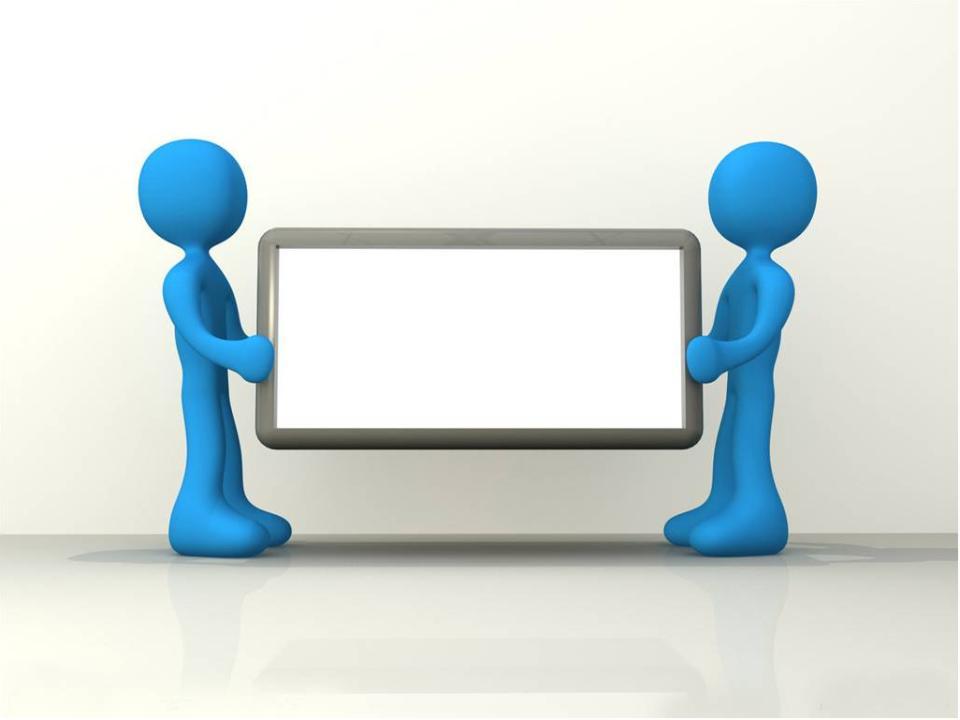 Mengapa Kita Berkomunikasi?
Ilmu
Pengetahuan tentang sesuatu hal, baik yang menyangkut alam (natural) atau sosial (kehidupan bermasyarakat yang diperoleh manusia melalui proses berpikir
Menurut Elwood Murray
Ruang lingkup/lapangan studi
Teori
Metodologi riset
Kritik
Aplikasi
Karakteristik/Unsur dasar Ilmu
Merupakan pengetahuan yang berdasar pada logika.
Terorganisasikan secara sistematik
Berlaku secara umum (Sendjaja, 1994:9)
Ilmu Komunikasi
Berger dan Chaffee dalam bukunya Handbook of Communication Science:
	Suatu pengamatan terhadap produksi, proses dan pengaruh dari sistem tanda dan lambang melalui pengembangan teori-teori yang dapat diuji dan digeneralisasikan dengan tujuan menjelaskan fenomena yang berkaitan dengan produksi, proses dan pengaruh dari sistem tanda dan lambang.
	(Sendjaja, 1994:10)
Ilmu Komunikasi bersifat multidisipliner
Level Konteks Komunikasi
Komunikasi Intrapribadi
Komunikasi Antarpersonal
Komunikasi Kelompok
Komunikasi Organisasi
Komunikasi Publik
Komunikasi Massa
Contoh Fenomena Komunikasi
Seorang mahasiswa membaca buku pedoman tentang proses belajar mengajar di fakultasnya
Direktur perusahaan Apple berdiskusi dengan para bawahannya dalam suatu rapat
Mobil ambulans membunyikan sirenenya agar mobil lain memberikan jalan
Lady Gaga duduk di beranda rumahnya membaca surat kabar
Seorang pasien bertanya kepada dokter tentang hasil pemeriksaan laboratoriumnya
Contoh Fenomena Komunikasi
Nanda asyik menulis e-mail untuk Joni yang sedang belajar di Amerika Serikat
Seorang pengendara mobil menelaah peta kota
Public relations officer menyampaikan press-release pada wartawan
Seorang wisatawan mengagumi pemandangan terbitnya matahari di Bromo
Seorang anak kecil menangis di tengah malam mencari ibunya
Contoh Fenomena Komunikasi
Evi mempunyai masalah dengan pacarnya dan mengungkapkan masalah tersebut dengan sahabatnya
Para mahasiswa PTS asyik mengerjakan soal UAS
Sepanjang perjalanan ke kampus, Robby & Dika mendengarkan radio Suara Surabaya untuk mendapatkan informasi lalu lintas
Nyala lampu lalu lintas berubah dari merah ke hijau
Contoh Fenomena Komunikasi
Setiap pukul 21.00 TVRI menyiarkan dunia dalam berita
Keluarga Sule tertawa terbahak-bahak ketika menonton OVJ di Trans7
Pemberitauan jadwal pelatihan dikirim melalui fax
Doni sedang asyik mengirim sms pada Abi
Sekelompok orang membahas tentang runtuhnya gedung PON Riau
Seorang pengendara mobil ditilang polisi karena melanggar rambu-rambu lalu lintas
Kesimpulan
Komunikasi dapat secara langsung / tidak langsung
Dapat berupa verbal / non verbal
Komunikasi ada efeknya
Terdapat tingkatan proses komunikasi
Komunikasi dapat searah / dua arah
Sistem Simbol Tanda & Lambang Di Sekitar Kita
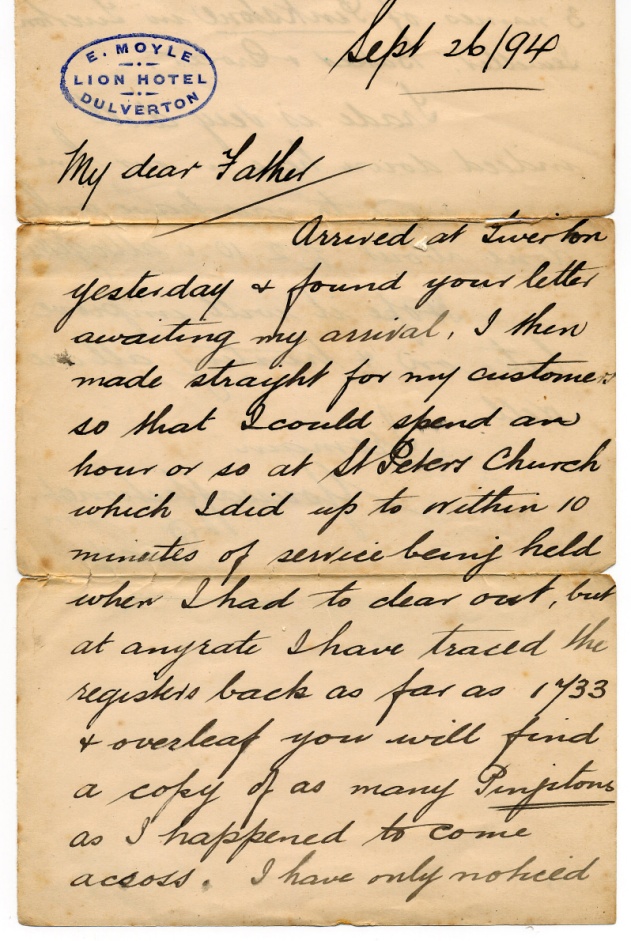 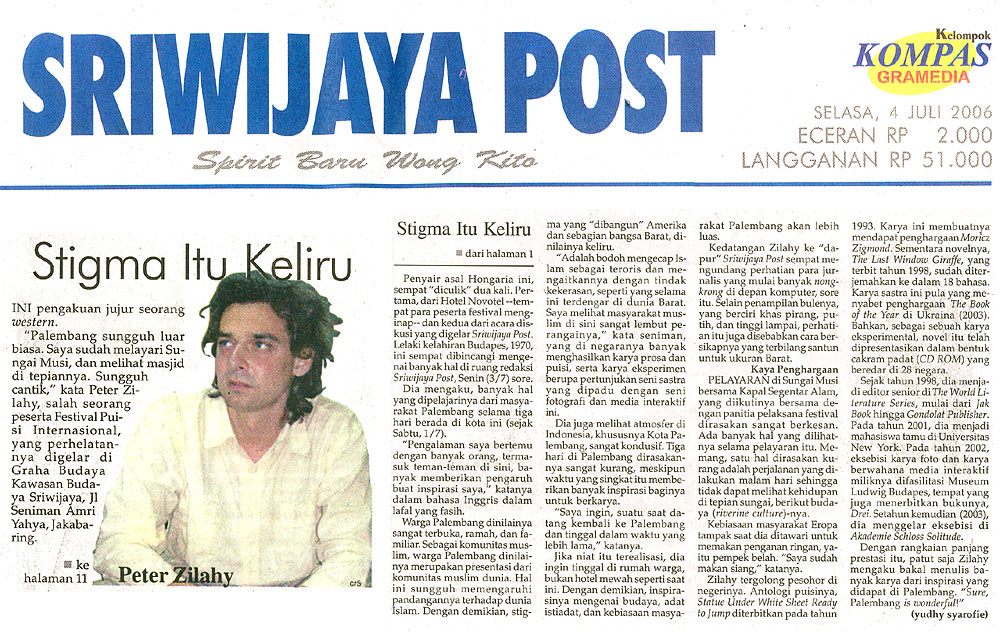 Sistem Simbol Tanda & Lambang Di Sekitar Kita
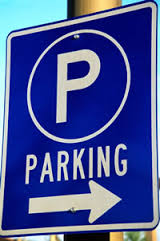 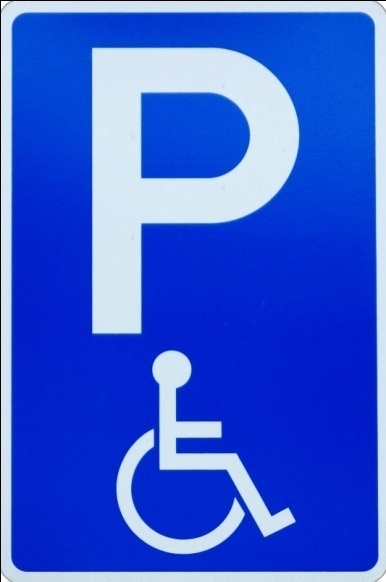 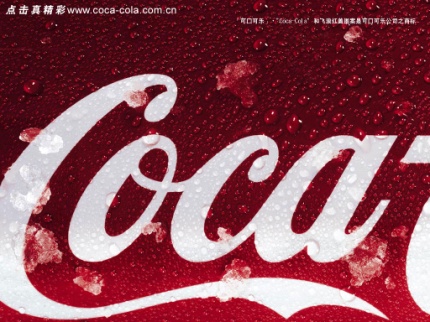 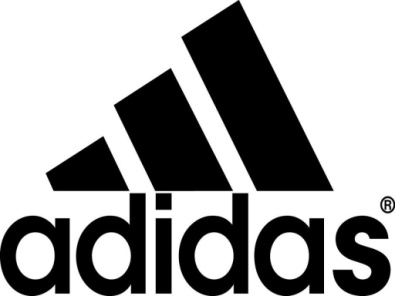 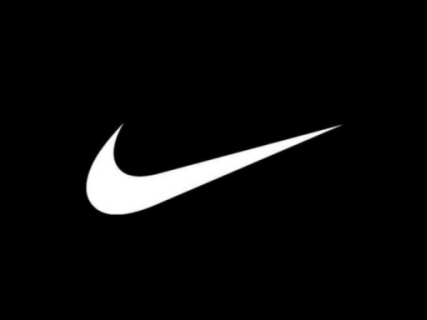 Contoh Produk Komunikasi
Film
Majalah
Buku
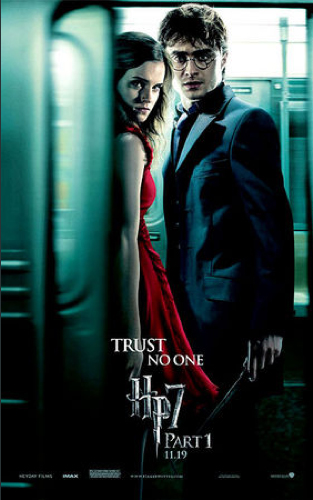 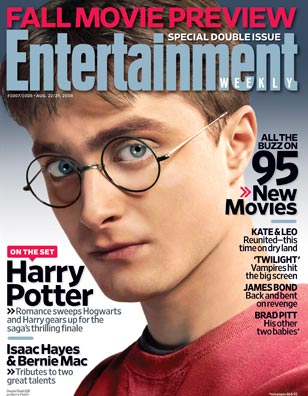 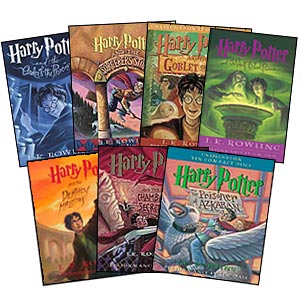 Dinamisasi Media Komunikasi Baru
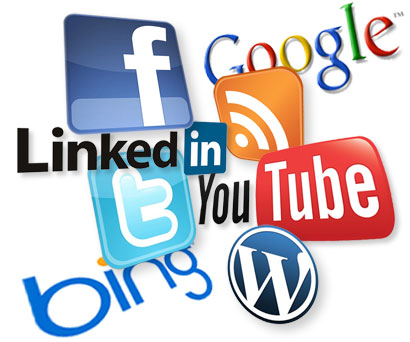 Pentingnya Komunikasi
Menurut Julia T Wood (2004:16)
Kehidupan Pribadi (Personal Life)
	Kita berefleksi tentang diri kita melalui bagaimana komunikasi orang lain terkait tentang diri kita. 
	Terdapat hubungan antara komunikasi dengan identitas diri.
Hubungan Personal (Personal Relationships)
	Komunikasi yang efektif merupakan kunci dari hubungan personal.
Pentingnya Komunikasi
Kehidupan Profesional (Professional Life)
	Skill komunikasi sangat penting untuk kesuksesan karir profesional. 
Kehidupan Sosial (Civic Life)
	Untuk menjadi masyarakat yang efektif dalam iklim demokrasi diperlukan kemampuan mengekspresikan ide dalam kerangka etika yang logis
Mengapa Kita Berkomunikasi?
Komunikasi penting bagi diri, hubungan, dunia profesional dan kehidupan bermasyarakat
Komunikasi merupakan pijakan bagi pengalaman manusia
Your decision to study communication
 will serve you well
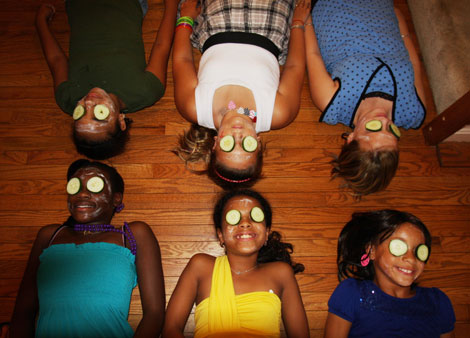 “We Cannot Not Communicate!”
Kita tidak bisa tidak berkomunikasi
Fungsi Komunikasi
Komunikasi Sosial
	Komunikasi penting untuk membangun konsep diri kita, aktualisasi-diri, kelangsungan hidup, memperoleh kebahagiaan, terhindar dari tekanan dan ketegangan, antara lain lewat komunikasi yang bersifat menghibur dan memupuk hubungan dengan orang lain.
Fungsi Komunikasi
Komunikasi Ekspresif
	Komunikasi dapat dilakukan baik sendirian ataupun kelompok. Komunikasi menjadi instrumen untuk menyampaikan perasaan-perasaan (emosi) kita. Perasaan-perasaan tersebut terutama dikomunikasikan melalui pesan-pesan nonverbal.
Fungsi Komunikasi
Komunikasi Ritual
	Komunikasi ritual biasanya dilakukan secara kolektif dan sering juga bersifat ekspresif. Komunikasi ini menyatakan perasaan terdalam seseorang.
Fungsi Komunikasi
Komunikasi Instrumental
	Komunikasi instrumental mempunyai beberapa tujuan umum: menginformasikan, mengajar, mendorong, mengubah sikap dan keyakinan dan mengubah perilaku atau menggerakkan tindakan, dan juga untuk menghibur. Semua tujuan tersebut dapat disebut membujuk (bersifat persuasif)
Apa Komunikasi?
Dr. Everett Kleinjan (East West Center Hawaii)
	“Komunikasi sudah merupakan bagian kekal dari kehidupan manusia seperti halnya bernapas. Sepanjang manusia ingin hidup, ia perlu berkomunikasi”.

Profesor Wilbur Schraam:
	“Komunkasi dan masyarakat adalah dua kata kembar yang tidak dapat dipisahkan satu sama lainnya. Sebab tanpa komunikasi tidak mungkin masyarakat terbentuk, sebaliknya  tanpa masyarakat maka manusia tidak mungkin dapat mengembangkan komunikasi”.
3 fungsi dasar komunikasiHarold D. Lasswell
Hasrat Manusia untuk mengontrol lingkungannya
Upaya manusia untuk dapat beradaptasi dengan lingkungannya
Upaya manusia untuk melakukan transformasi warisan sosialisasi
Sejarah manusia berkomunikasi
4000 sm : tanah liat bertulis di Sumeria & Mesopotamia
3000 sm : huruf kuno di Mesir
1800 sm : alphabet Phunesia
1000 sm : huruf Yunani Kuno
  600 sm : huruf latin
  600 m   : percetakan buku pertama di Cina
  676 m   : pemakaian tinta dan kertas di Persia
1200 m   : pemakaian tinta dan kertas di Eropa
1450 m   : teknik cetak mencetak di Jerman oleh
		        Gutenberg & John Coster
1562 m   : Surat kabar pertama terbit berkala di Itali
1594 m   : majalah pertama di Jerman
1639 m   ; pendirian mesin cetak SK di Amerika Utara
1827	: Fotografi di atas besi plat
1844 : telegraf cetak oleh Samuel Morse
1855 : telegraf cetak oleh David Hughes
1866 : Cable Trans Atlantik
1876 : telepon oleh Alexander Graham bell
1895 : radio telegraf oleh Guglielmo Marconi
1895 : kamera film oleh Auguste dan Lois Lumiere
1927 : TV hitam putih di AS
1942 : Komputer pertama di AS
1946 : mesin fotokopi Xerox oleh Chester Carson
1951 : Lab. Elektronik dan TV berwarna
1957 : satelit Sputnik ke angkasa oleh Rusia
1962 : satelit Telstar Amerika
1968 : penemuan video recorder
1975 : Fiber optic signal
1976 : TV Computer game
1980 : faksimili dan cetak jarak jauh
1985 : teleconference, telefoto, video telepon, video 
                magazine, computer mode 
1990 : telepon selular dan jaringan internet
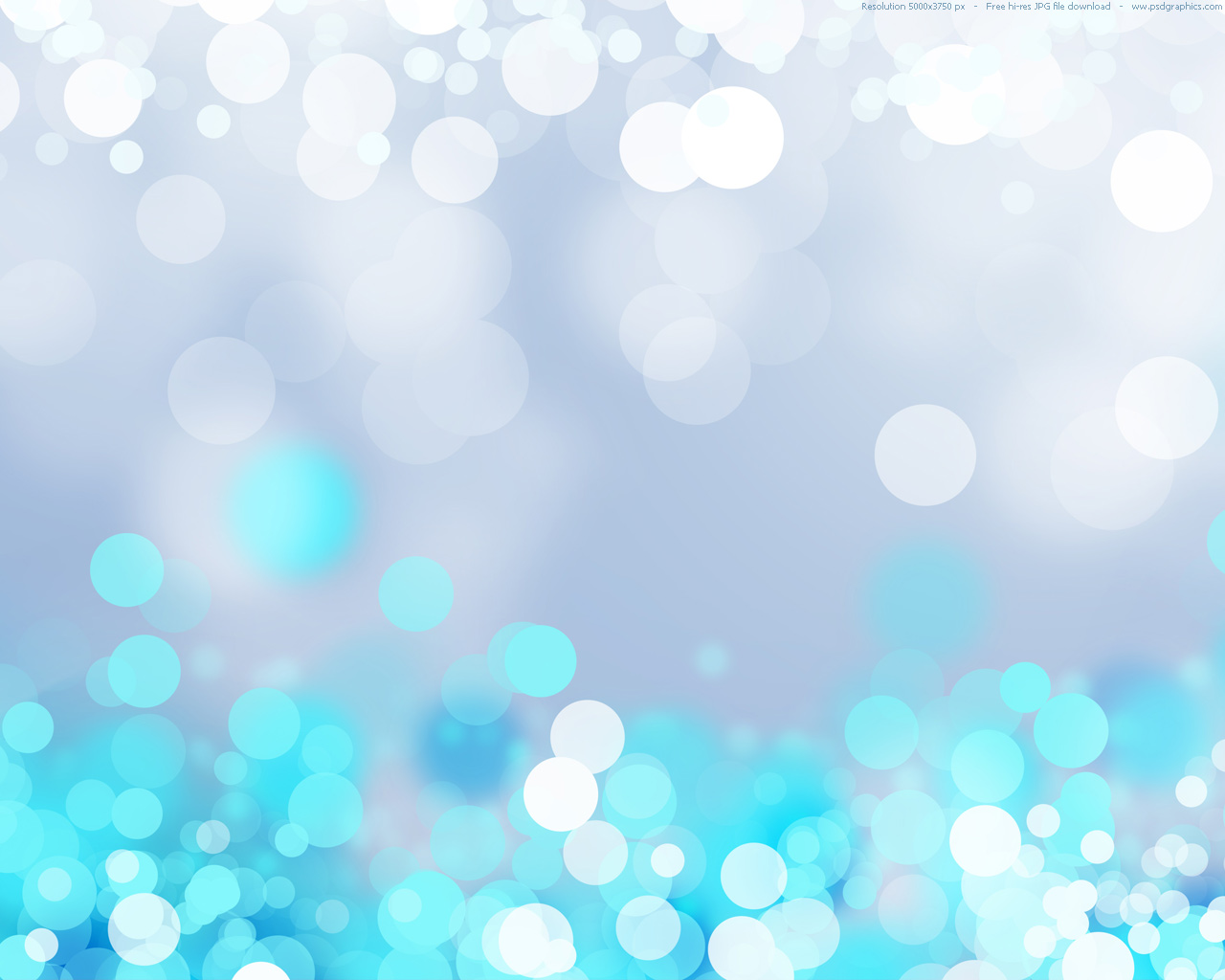 PENGERTIAN KOMUNIKASI
Istilah komunikasi atau dalam bahasa inggris communication berasal dari kata latin communicatio, dan bersumber dari kata communis yang berarti sama. Sama disini maksudnya adalah sama makna.
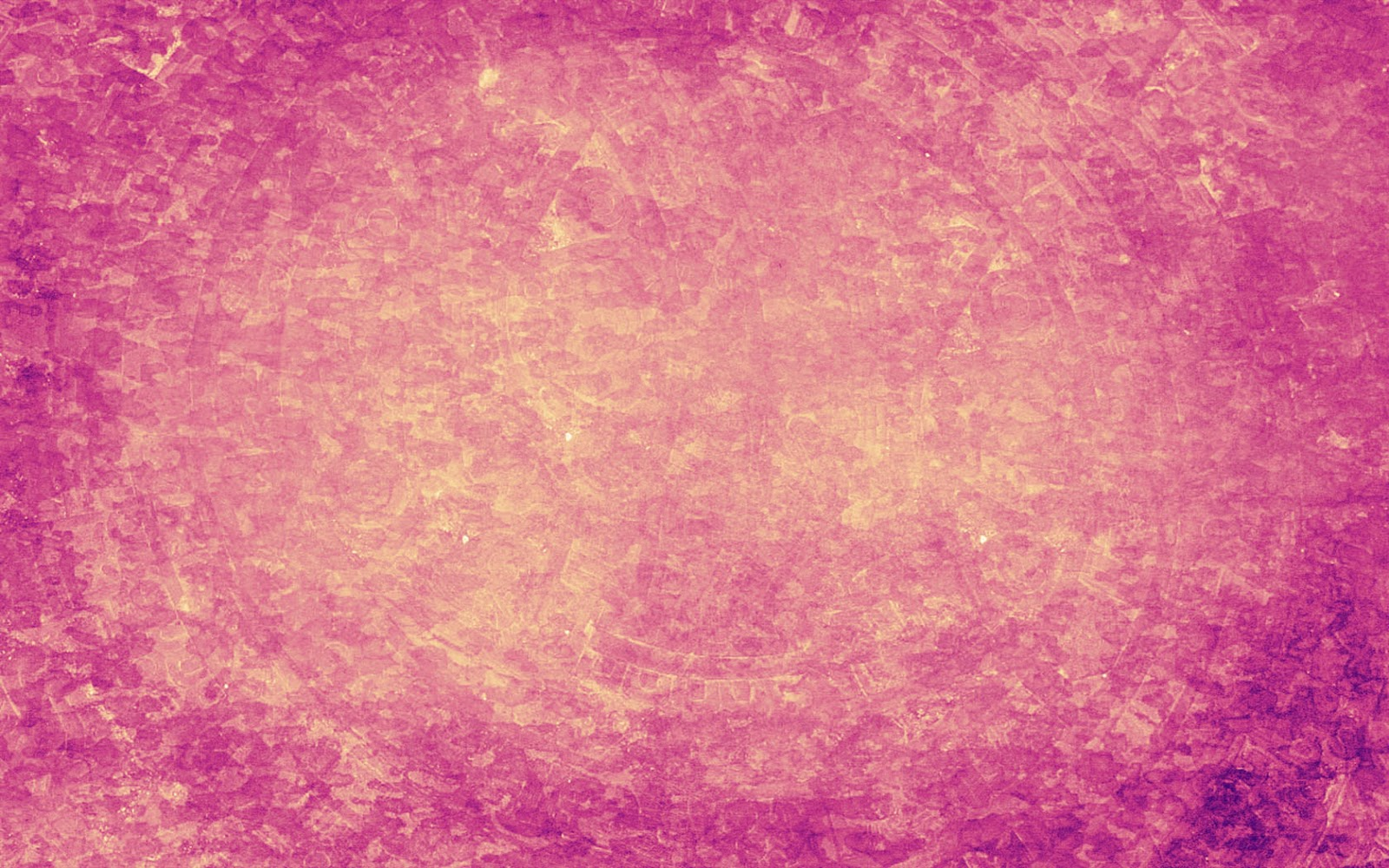 KOMUNIKASI MENURUT PARA AHLI
Carl I. Hovland, ilmu komunikasi adalah upaya yang sistematis untuk merumuskan secara tegar asas-asas penyampaian informasi serta pembentukan pendapat dan sifat.
Harold Lasswell, komunikasi adalah proses penyampaian pesan oleh komunikator kepada komunikan melalui media yang menimbulkan efek tertentu.
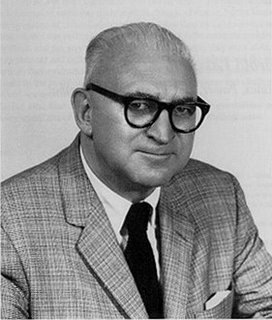 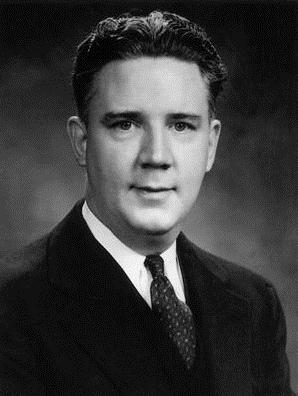 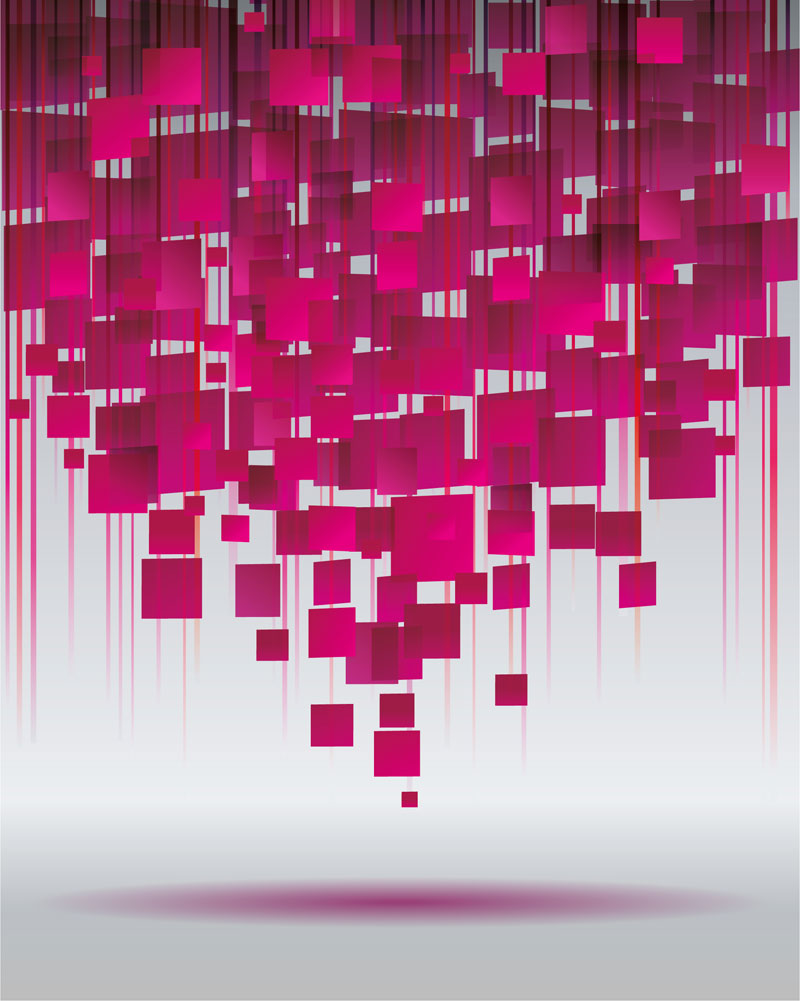 Komunikasi adalah sebuah kegiatan pertukaran informasi baik secara lisan maupun tulisan atau gambar yang biasa disebut proses sosial
Harold Lasswell : The Structure and Function of Communication in Society: Who Says What In Which Channel To Whom With What Effect? Pemikiran Lasswell ini menunjukkan bahwa komunikasi meliputi 5 unsur sebagai jawaban dari pertanyaan yang diajukan itu, yaitu:
Komunikator (siapa yang mengatakan?) 
Pesan (mengatakan apa?) 
Media (melalui saluran/ channel/media apa?) 
Komunikan (kepada siapa?) 
Efek (dengan dampak/efek apa?).
Jadi Lasswell menyatakan proses komunikasi adalah pihak komunikator membentuk (encode) pesan dan menyampaikannya melalui suatu saluran tertentu kepada pihak penerima yang menimbulkan efek tertentu.
Pawito dan Sardjono (1994) :
komunikasi sebagai suatu proses dengan mana suatu pesan dipindahkan (lewat suatu saluran) dari suatu sumber kepada penerima dengan maksud mengubah perilaku, perubahan dalam pengetahuan, sikap dan atau perilaku lainnya. Sekurang-kurangnya didapati 4 (empat) unsur utama dalam model komunikasi yaitu sumber (the source), pesan (the message), saluran (the channel) dan penerima (the receiver).
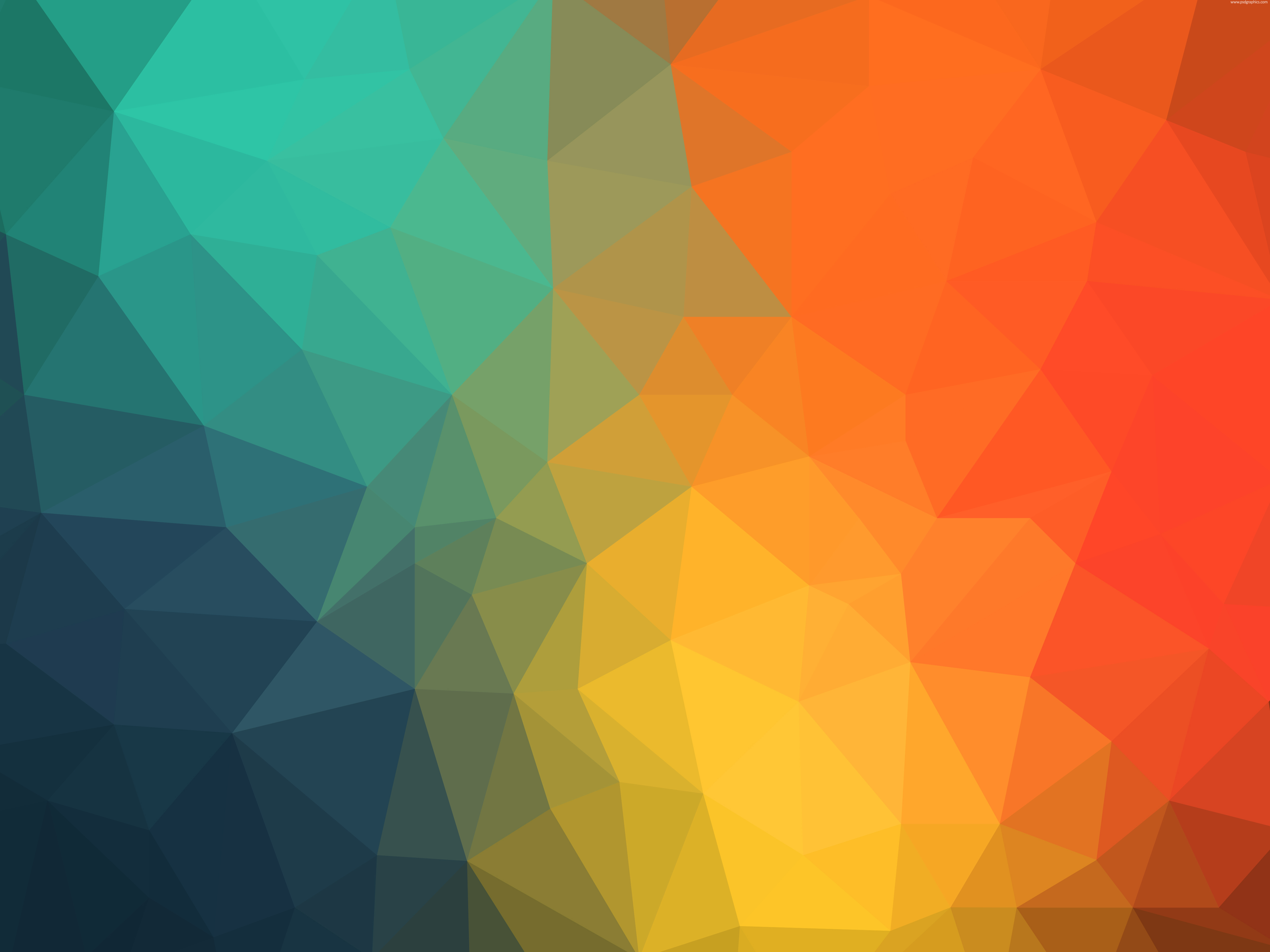 UNSUR KOMUNIKASI
Unsur-Unsur Komunikasi
Media
Penerima
Efek
Sumber
Pesan
Umpan Balik
Sumber : Komunikator
Perorangan
Kelompok / Organisasi
Lembaga
Pesan : Langsung/Tak langsung
Isinya : 
Ilmu Pengetahuan
Hiburan
Informasi
Nasehat
Propaganda
dsb
Media : alat yang digunakan
Telepon
Surat
Telegram
Media Cetak : Surat kabar, majalah, buku, poster dsb.
Media Elektronik : TV, Radio, Film, Internet, dsb.
Penerima
Khalayak
Sasaran
Komunikan
(Bhs Inggris : audience/receiver
Efek
Perbedaan antara apa yang dipikirkan, dirasakan, dan dilakukan oleh penerima, sebelum dan sesudah menerima pesan

Pengetahuan
Sikap
Tingkah laku
Umpan Balik
Salah satu bentuk daripada  pengaruh yang berasal dari penerima
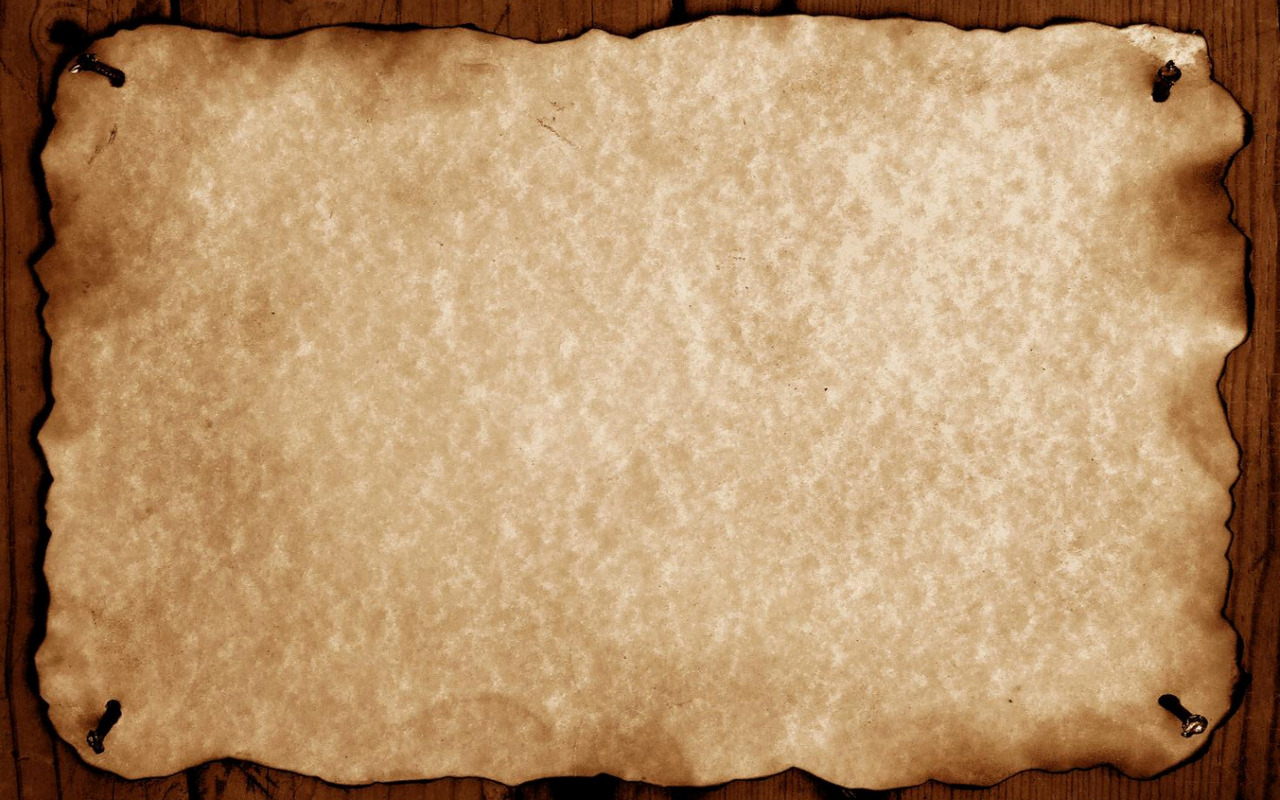 FUNGSIKOMUNIKASI
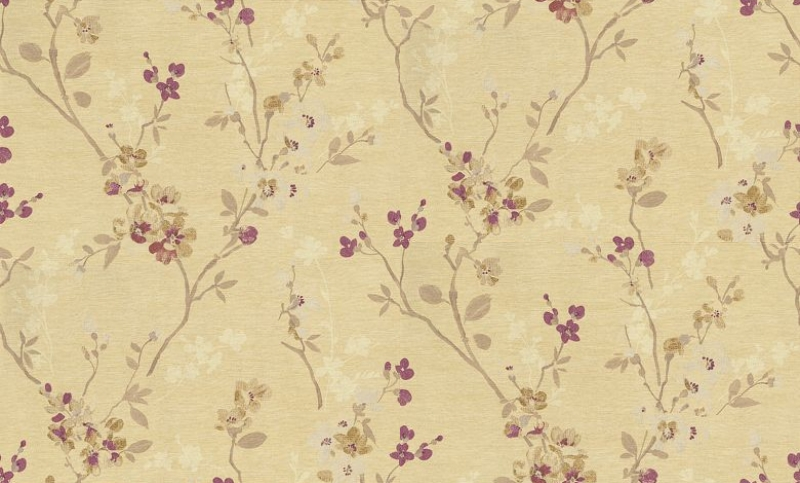 JENIS – JENIS KOMUNIKASI
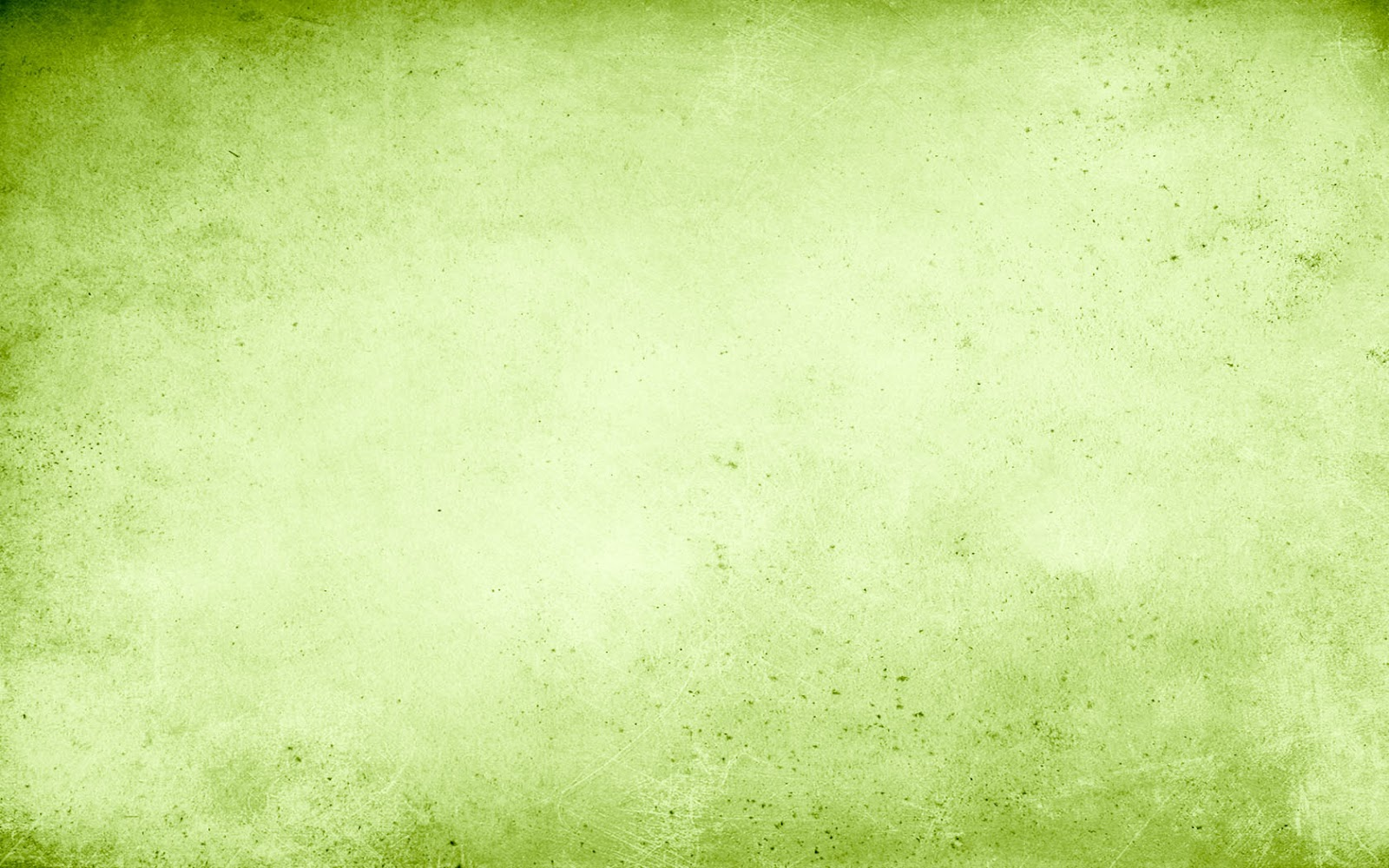 Komunikasi menurut cara penyampaiannya
Lisan
	Komunikasi yang terjadi secara langsung dan tidak dibatasi oleh jarak, dimana dua belah pihak dapat bertatap muka, misalnya dialog  dua orang, wawancara maupun rapat dan sebagainya.
	Komunikasi yang terjadi secara tidak langsung karena dibatasi oleh jarak, misalnya komunikasi lewat telepon dan sebagainya.
2. Tuisan
	Komunikasi Tertulis adalah komunikasi yang dilaksanakan dalam bentuk tertulis misalnya surat, naskah, spanduk, banner
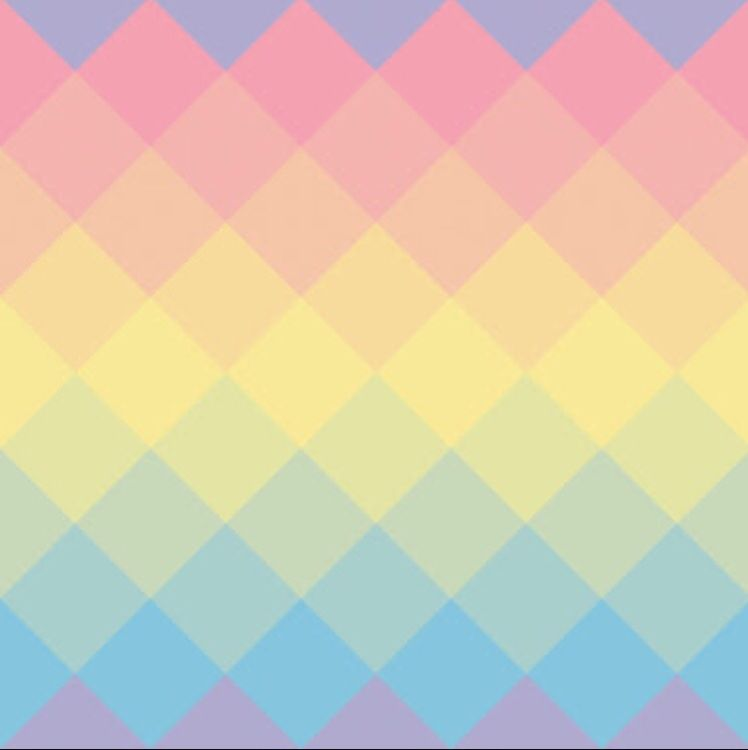 Komunikasi menurut kelangsungannya 
Langsung
	Proses komunikasinya dilaksanakan secara langsung tanpa bantuan perantara orang ketiga ataupun media komunikasi yang ada dan tidak dibatasi oleh jarak
2. Tidak langsung
	Proses komunikasinya dilaksanakan dengan bantuan pihak ketiga atau bantuan alat-alat atau media komunikasi.
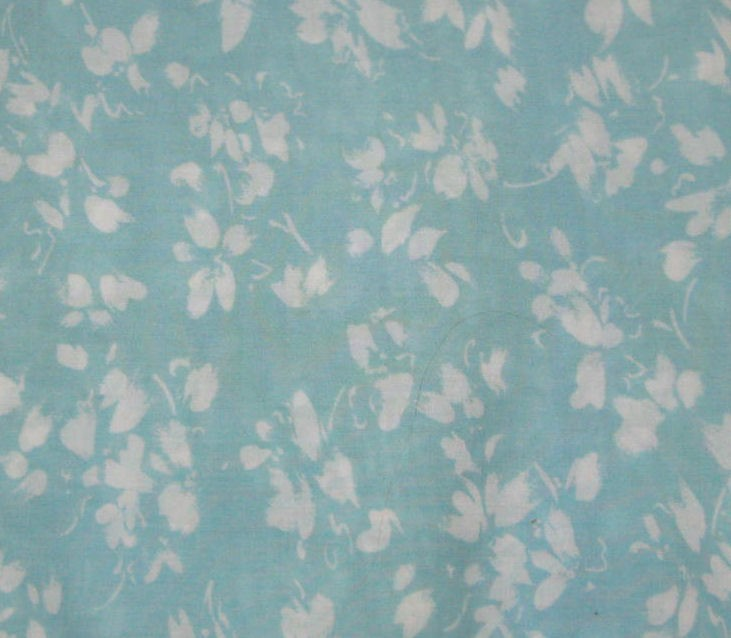 Komunikasi menurut perilaku
Formal
	Komunikasi yang terjadi diantara anggota organisasi / perusahaan yang tata caranya telah diatur dalam struktur organisasinya, misalnya rapat kerja perusahaan, konferensi, seminar dan sebagainya.
2. Informal
	Komunikasi yang tidak mendapat pengakuan resmi yang mungkin tidak berpengaruh terhadap kepentingan organisasi atau perusahaan, misalnya kabar burung, desas-desus, dan sebagainya.
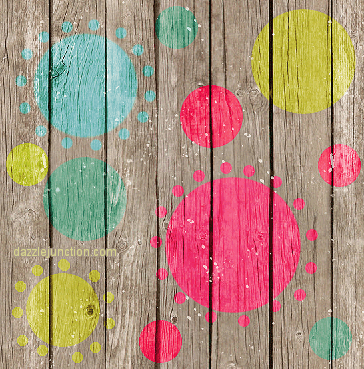 Komunikasi menurut maksud komunikasi
Pidato 
Ceramah 
Memberi prasaran 
Wawancara 
Memberi perintah atau tugas
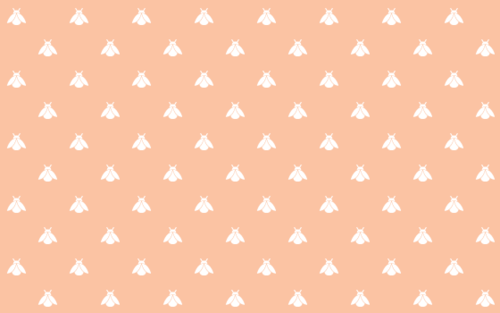 Komunikasi menurut ruang lingkup
Internal
	Komunikasi yang berlangsung dalam ruang lingkup atau lingkungan organisasi atau perusahaan yang terjadi diantara anggota organisasi atau perusahaan tersebut saja
2. Eksternal
	Komunikasi yang berlangsung antara organisasi atau perusahaan dengan pihak masyarakat yang ada di luar organisasi atau perusahaan tersebut.
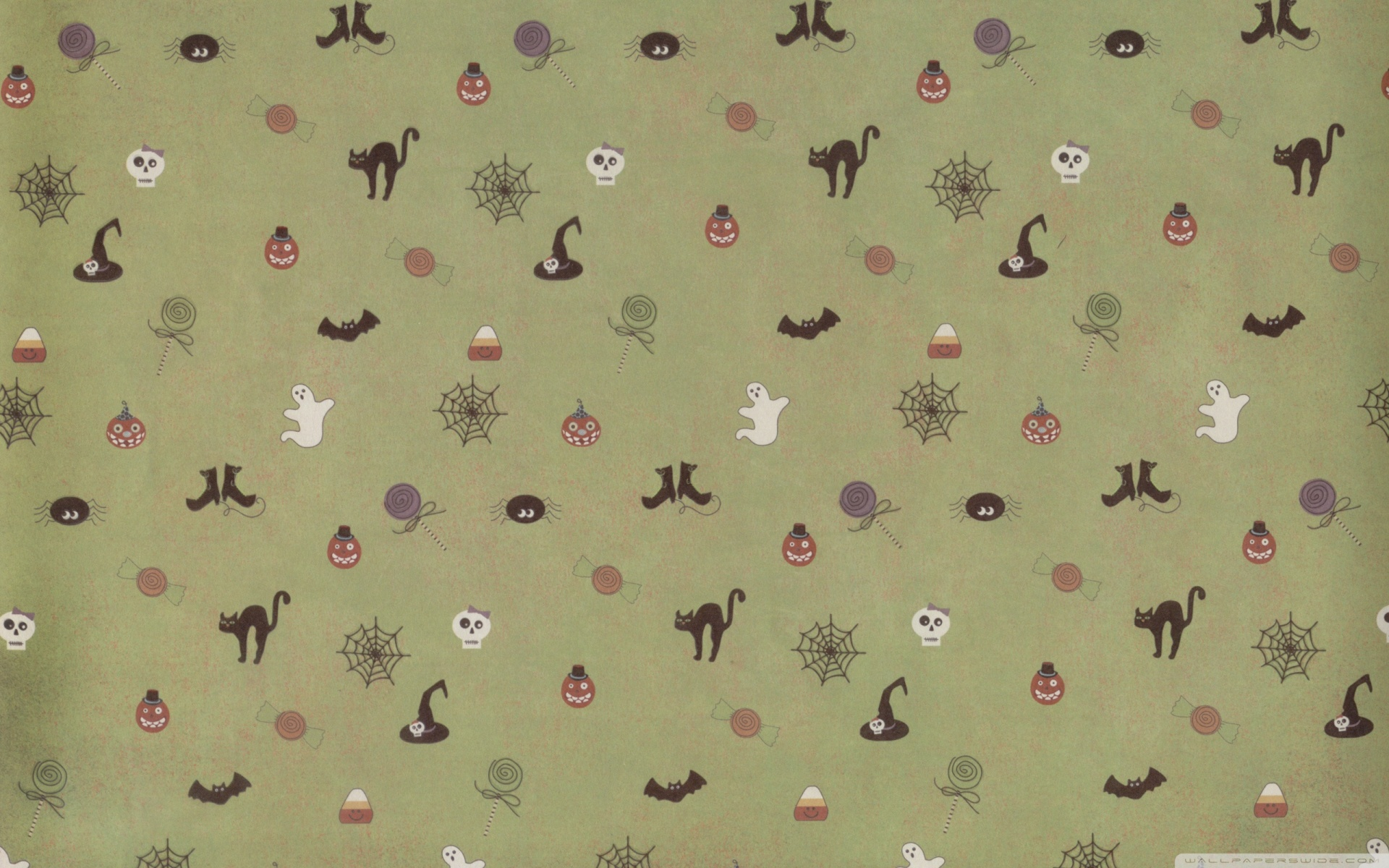 Komunikasi menurut jumlah yang berkomunikasi
Intrapersonal
	Komunikasi ini merupakan komunikasi dengan diri-sendiri baik disadari atau tidak, misalnya berpikir.
2.  Interpersonal
	Komunikasi yang terjadi secara perseorangan atau individual antara pribadi dengan pribadi tentang permasalahan yang bersifat pribadi juga. Dalam komunikasi ini dapat dilaksanakan secara langsung maupun lewat telepon namun tetap terjadi secara perseorangan.
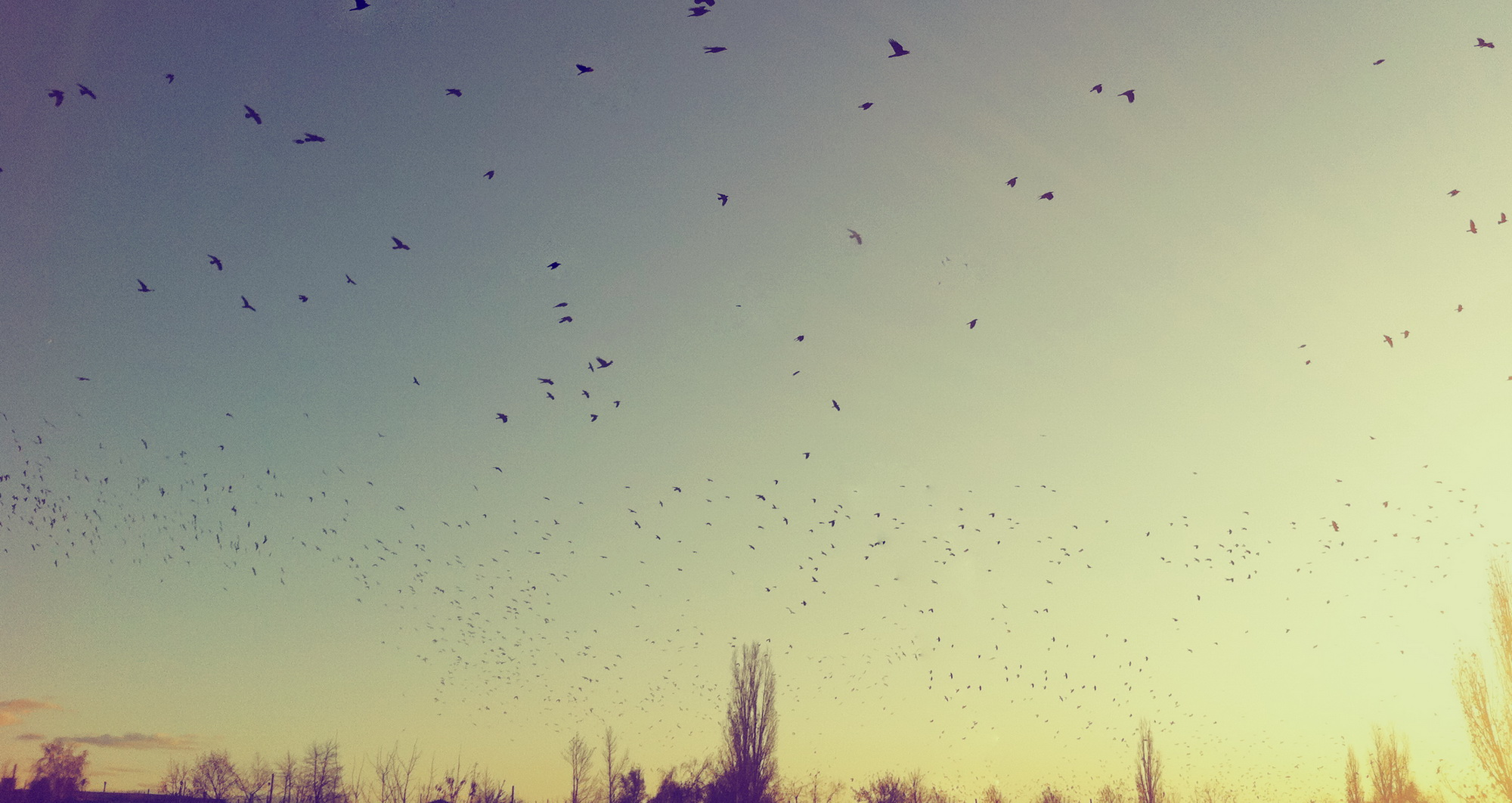 Komunikasi dari segi kemasan pesan
Verbal
	Komunikasi verbal diwakili dalam penyebutan kata-kata,yang pengukapannya dapat dengan lisan atau tertulis.
2. Nonverbal
	Komunikasi non verbal terlihat dalam ekspresi atau mimik wajah,gerakan tangan,mata dan bagian tubuh lainnya.
THANK YOU!
Do You Have Any Questions?
@sahidmamminasa